Engineering Science
N2
Particle structure of matter
Module 8
The process of electrolysis
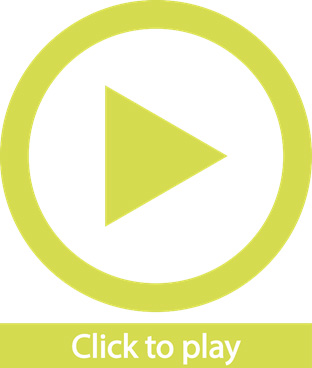 Test your knowledge of this module by completing the summative activity on page 203 of your Student’s Book.